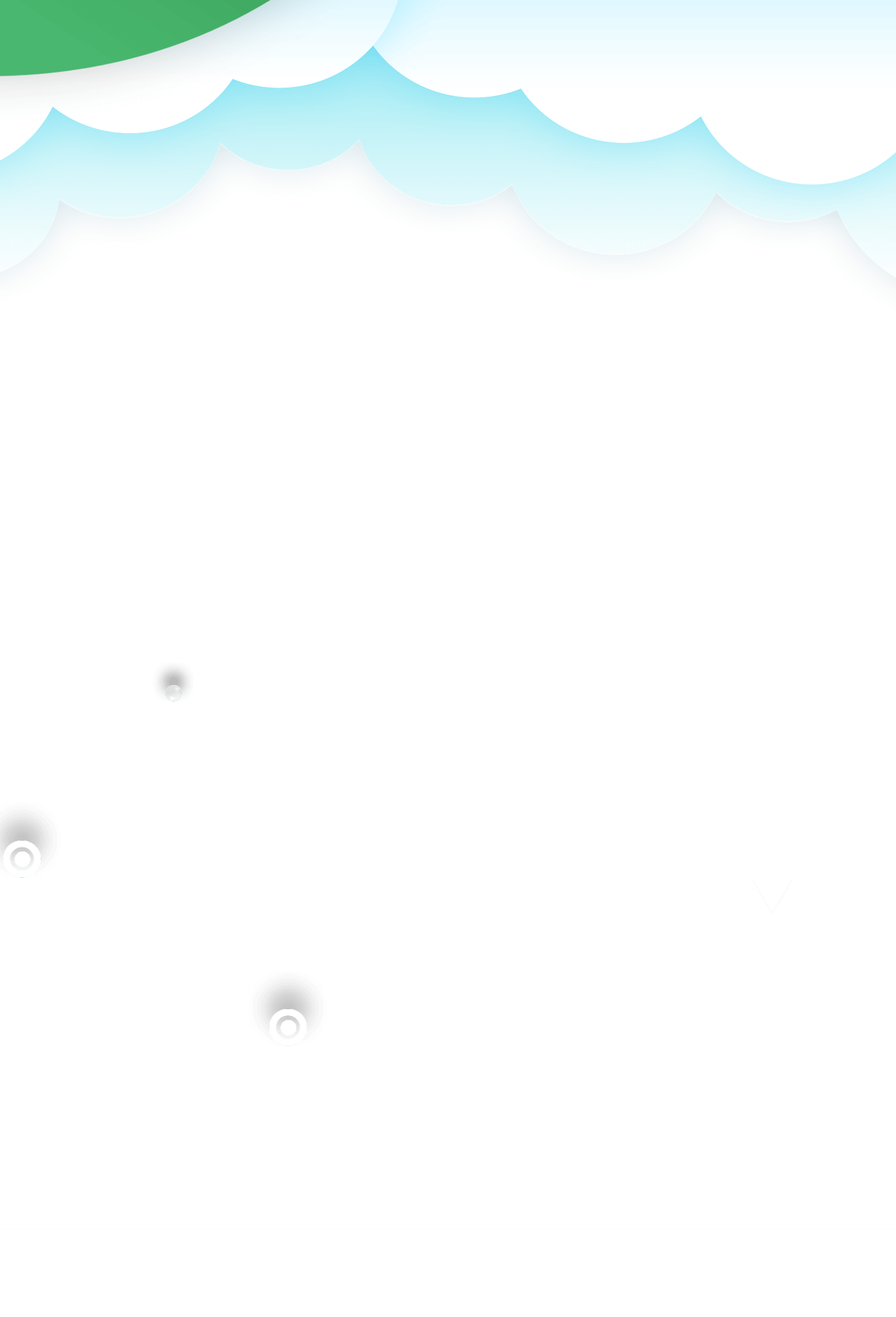 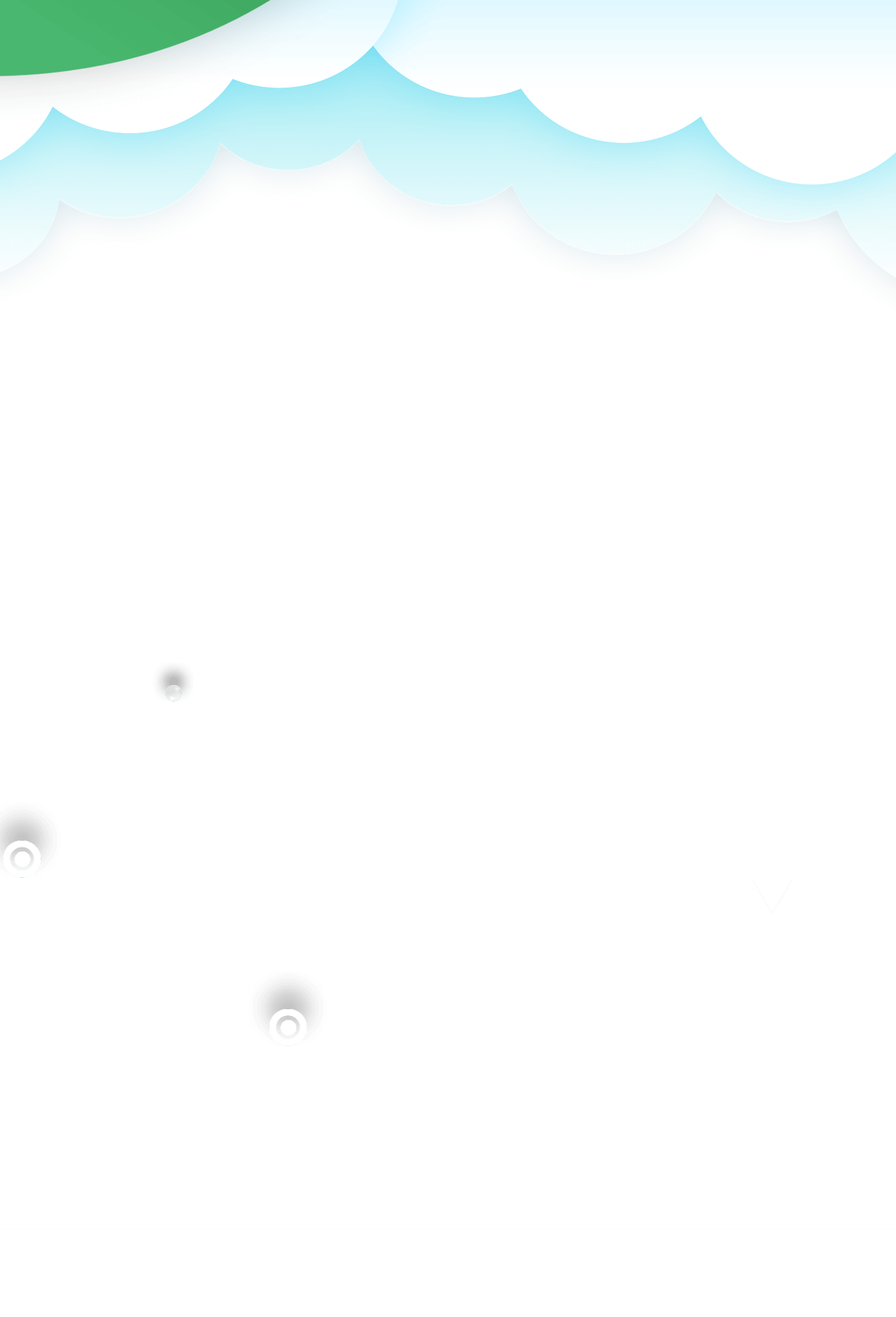 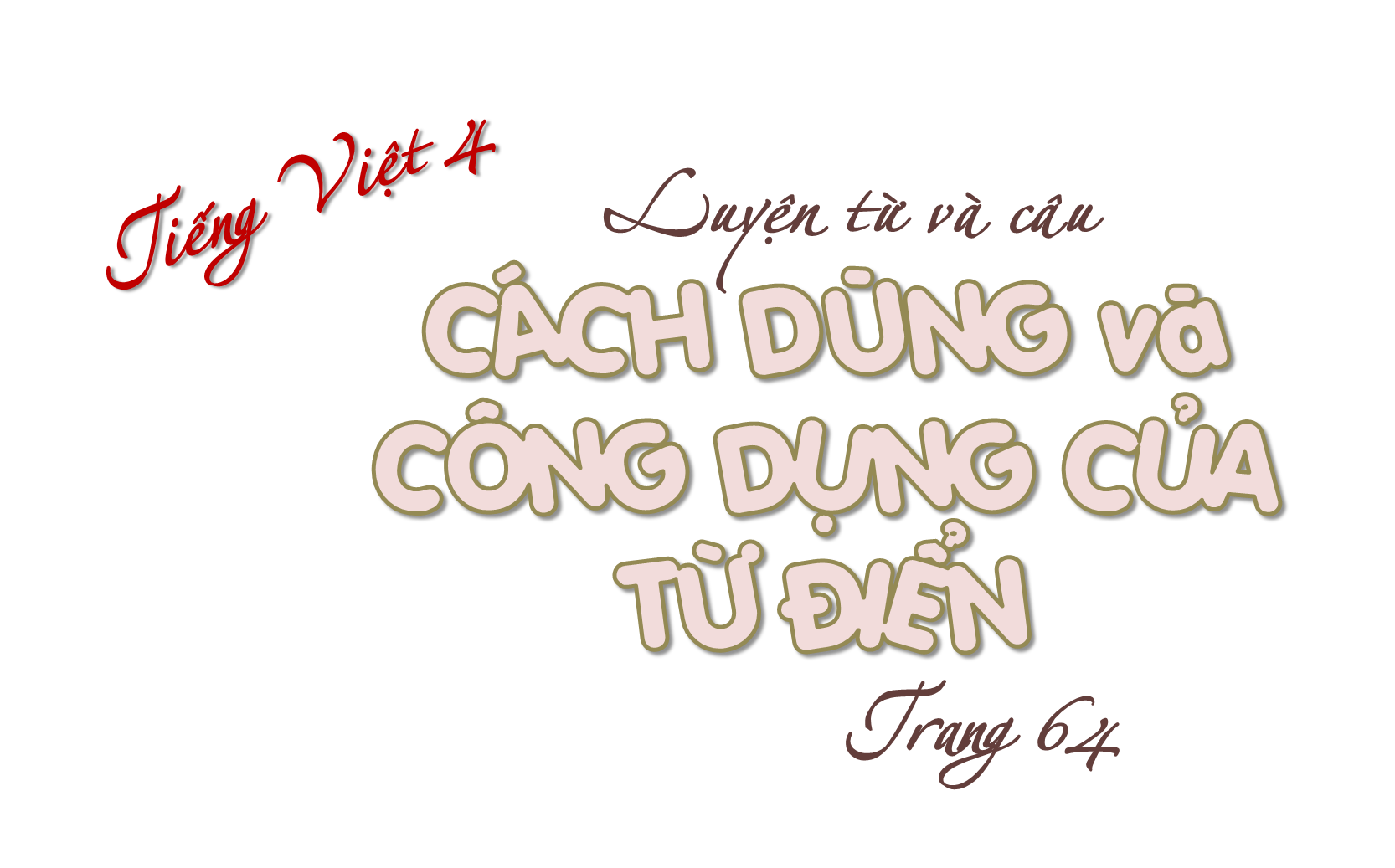 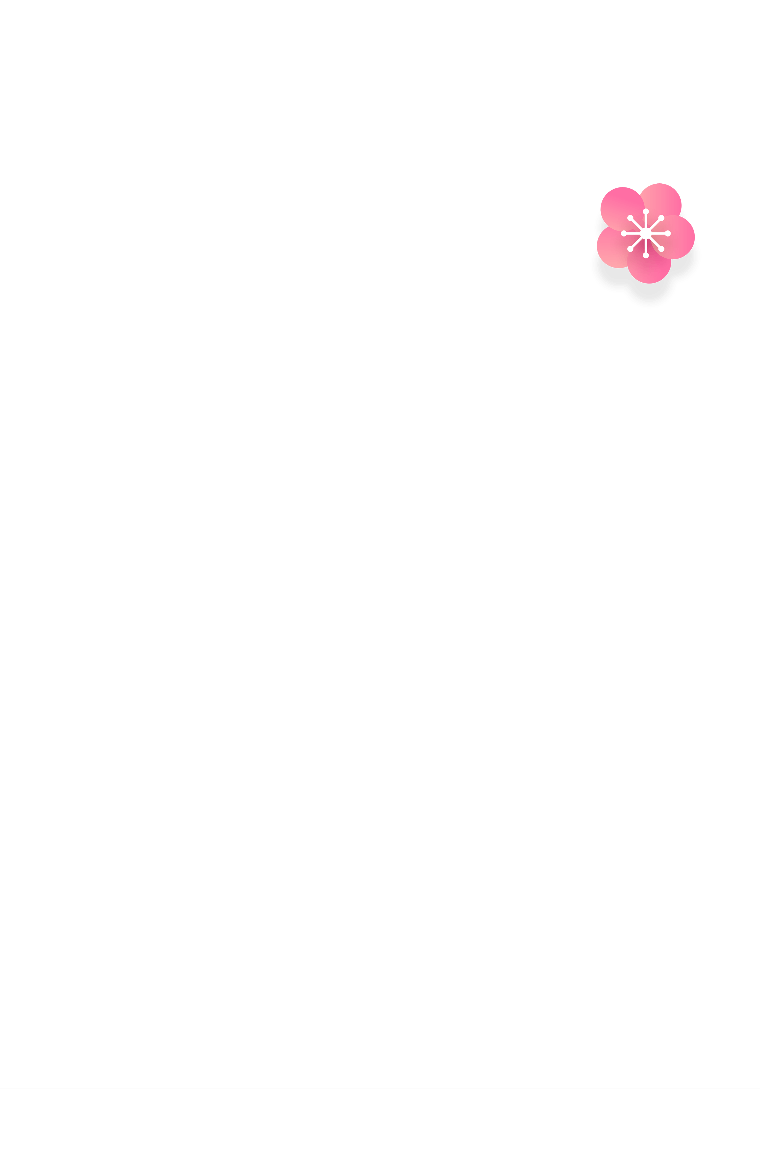 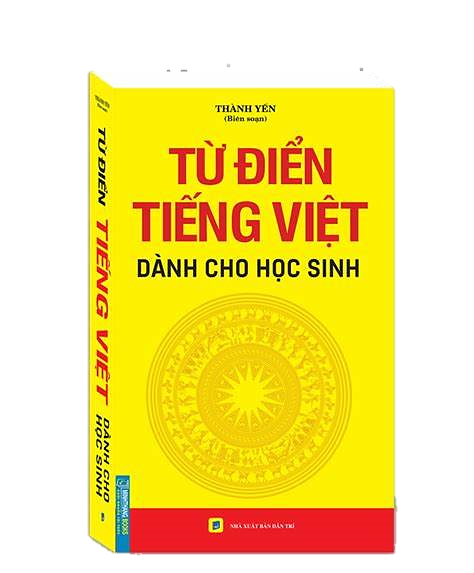 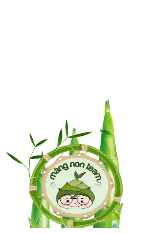 [Speaker Notes: MĂNG NON – TÀI LIỆU TIỂU HỌC
CHUYÊN GIÁO ÁN ĐIỆN TỬ THEO TUẦN KHỐI 4 
BÀI THAO GIẢNG – ELEARNING
Nhóm chia sẻ tài liệu - Qùa tặng: Măng Non – Tài liệu Tiểu học
Page: Măng Non – Tài liệu Tiểu học 
SĐT ZALO : 0382348780 - 0984848929]
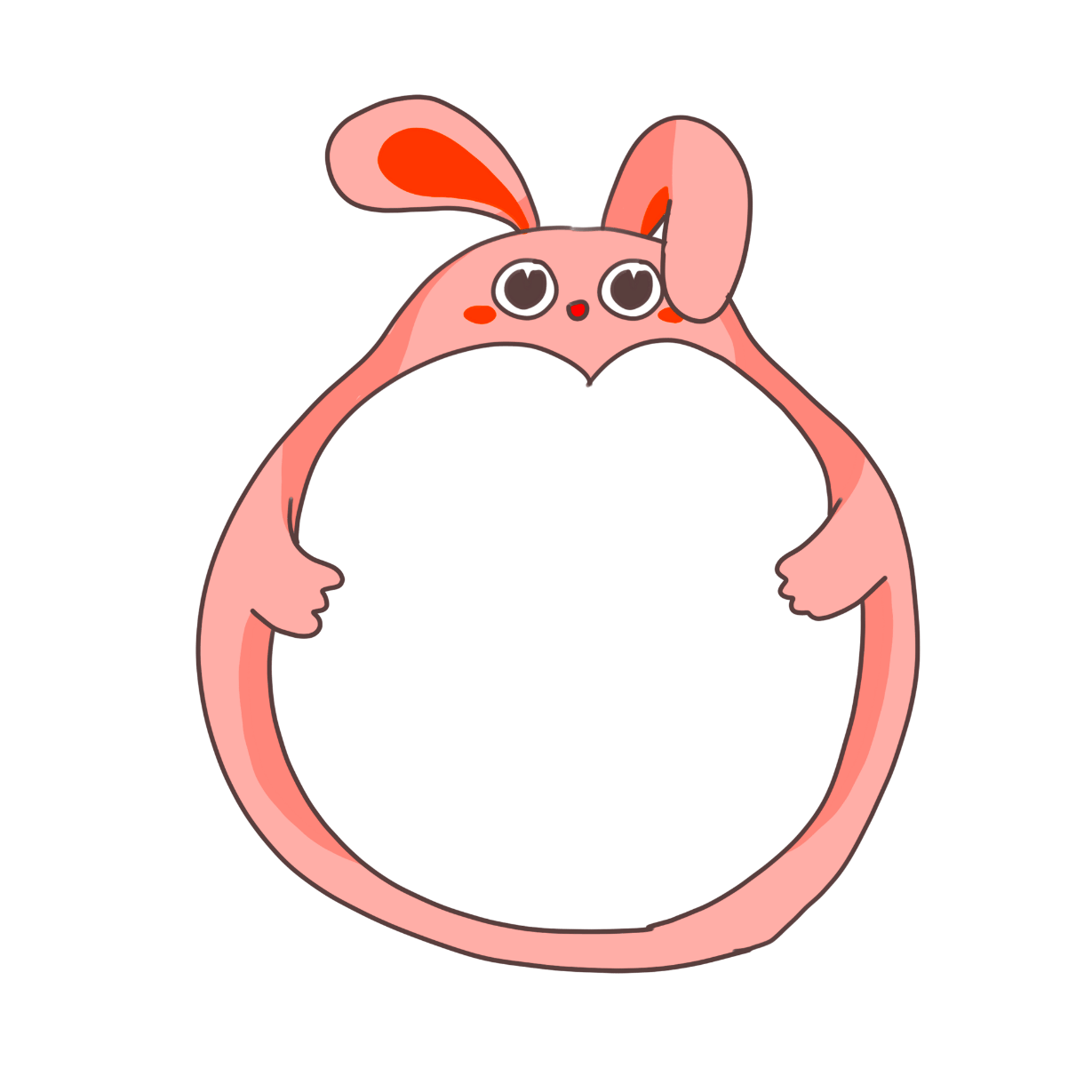 Đọc hướng dẫn và thực hành sử dụng từ điển:
1.
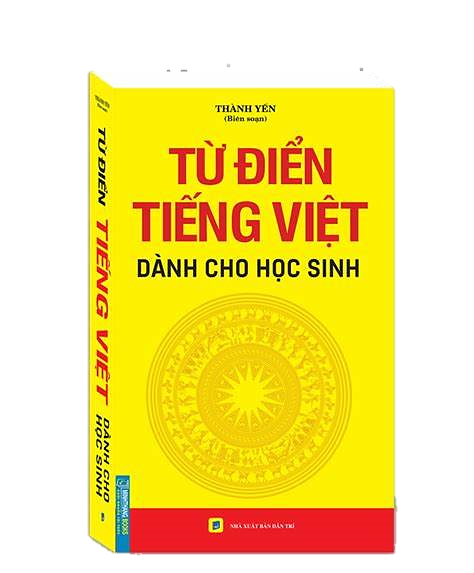 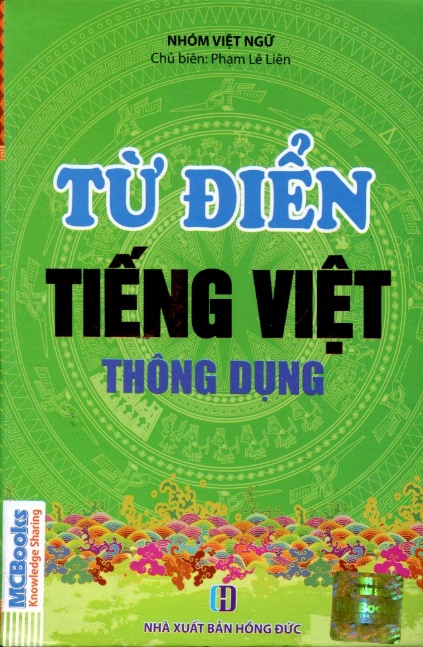 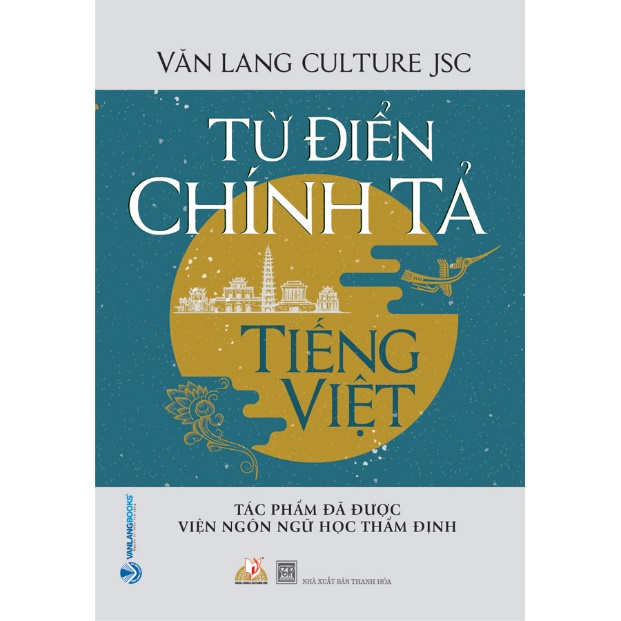 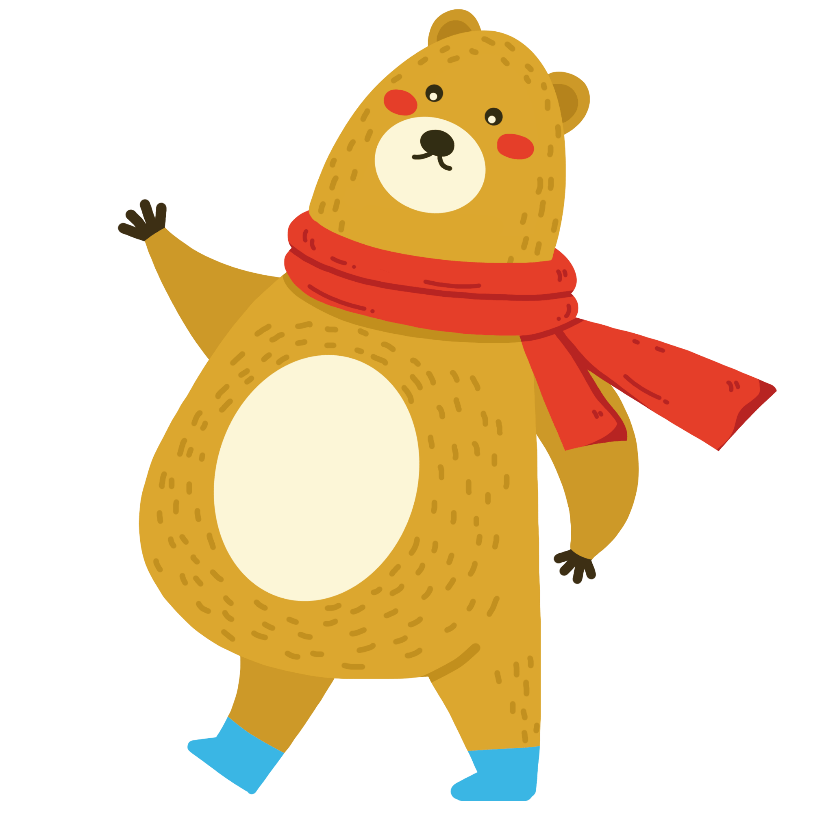 MNT
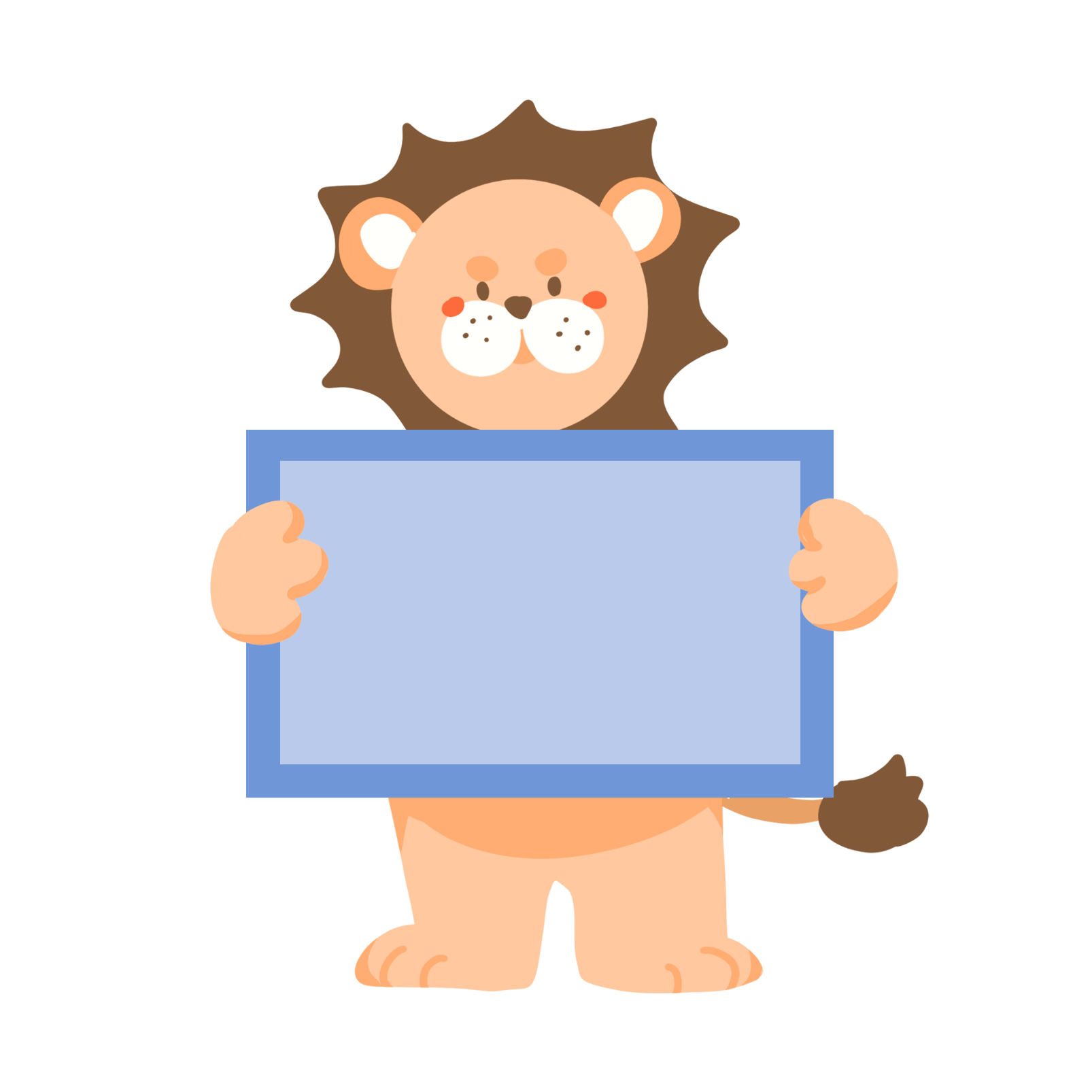 Cách sử dụng 
từ điển
Đọc Hướng dẫn sử dụng (cách sắp xếp mục từ và các thông tin cần thiết khác)
1
Chọn từ điển thích hợp với học sinh tiểu học.
2
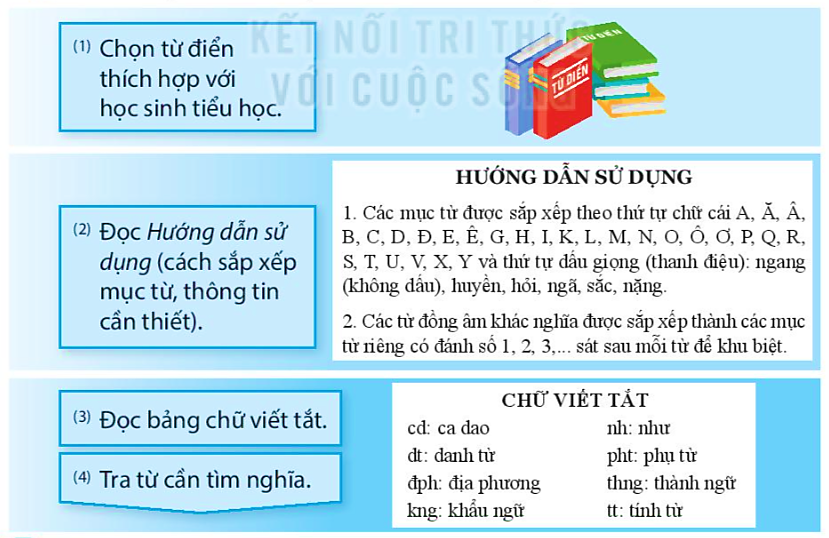 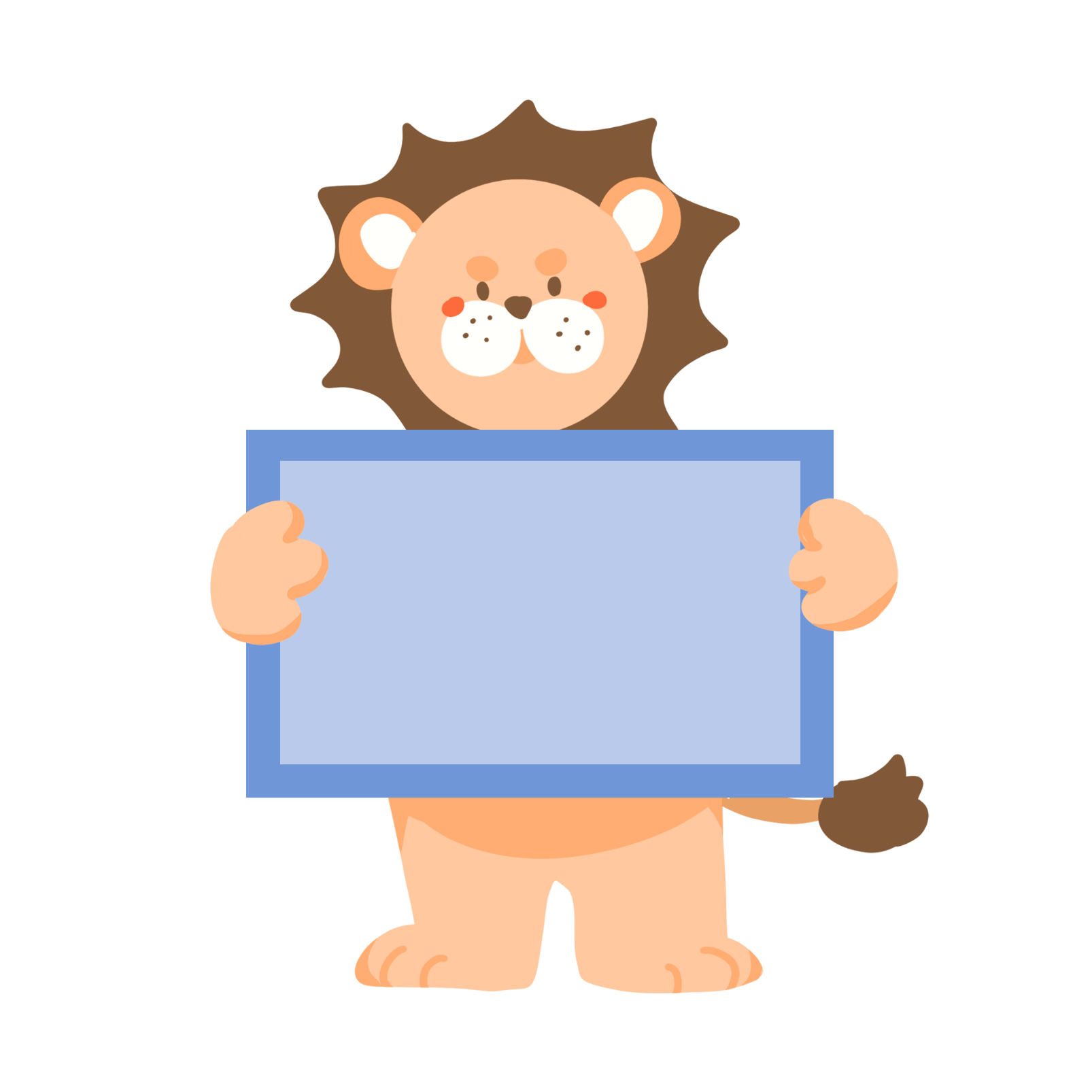 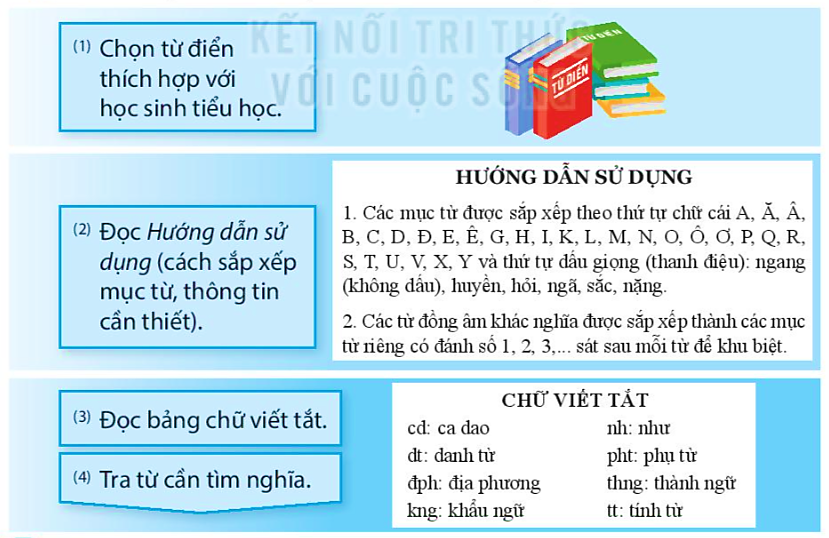 Cách sử dụng 
từ điển
4
3
Tra từ cần tìm nghĩa.
Đọc bảng chữ viết tắt.
2. Dựa vào các bước tìm nghĩa của từ theo ví dụ dưới đây, tìm nhanh nghĩa của các từ cao ngất, cheo leo, hoang vu trong từ điển.
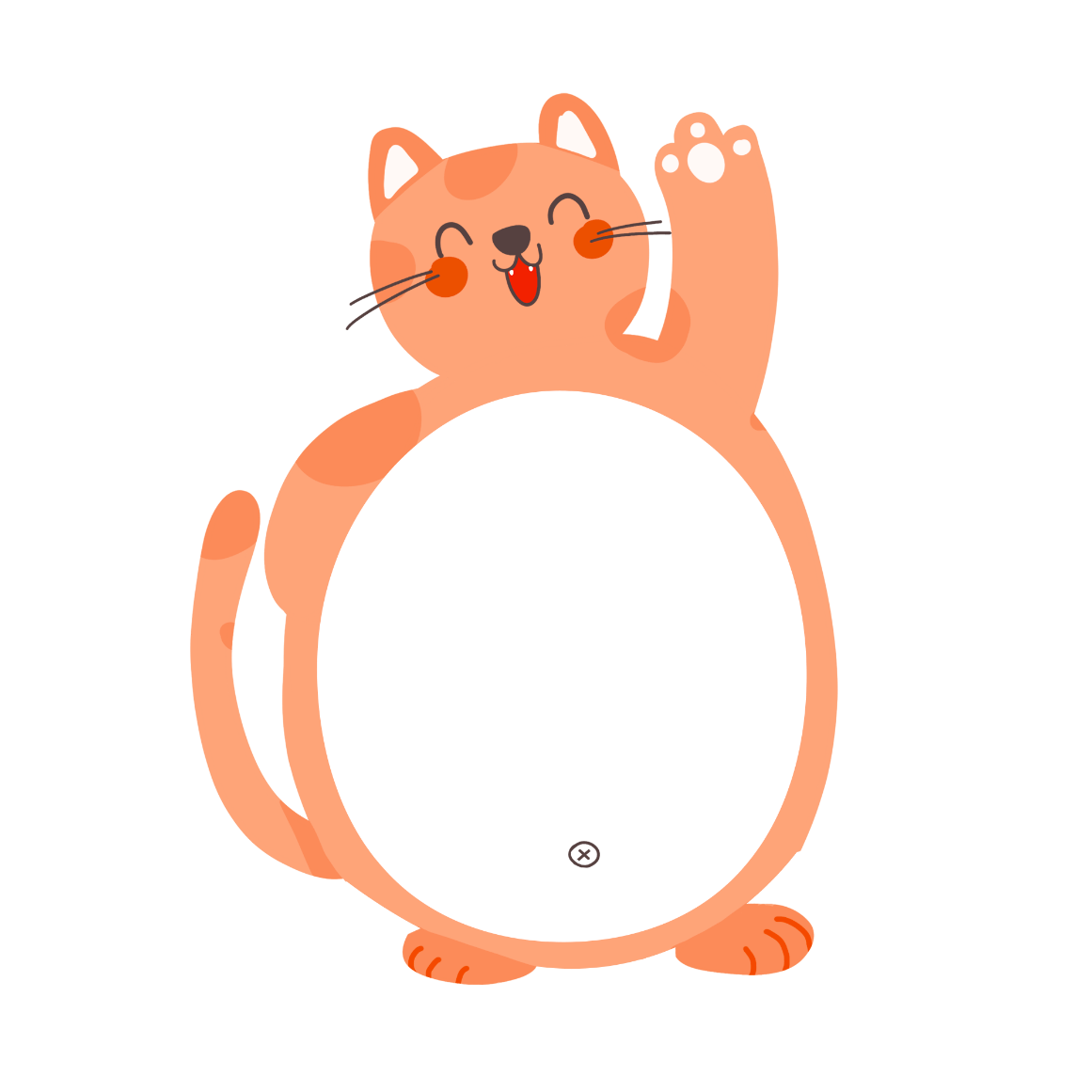 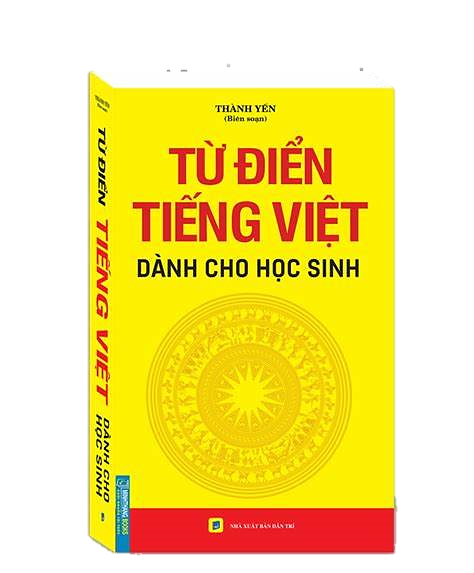 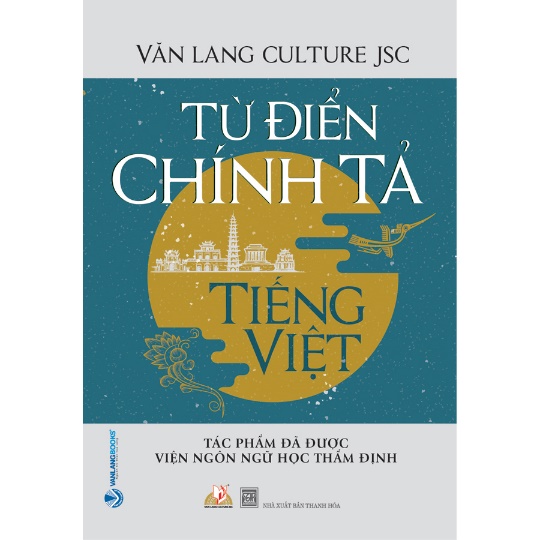 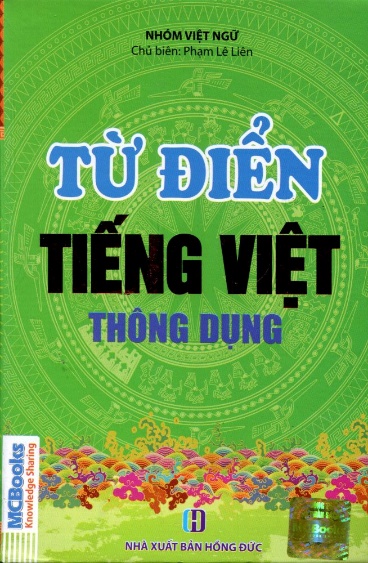 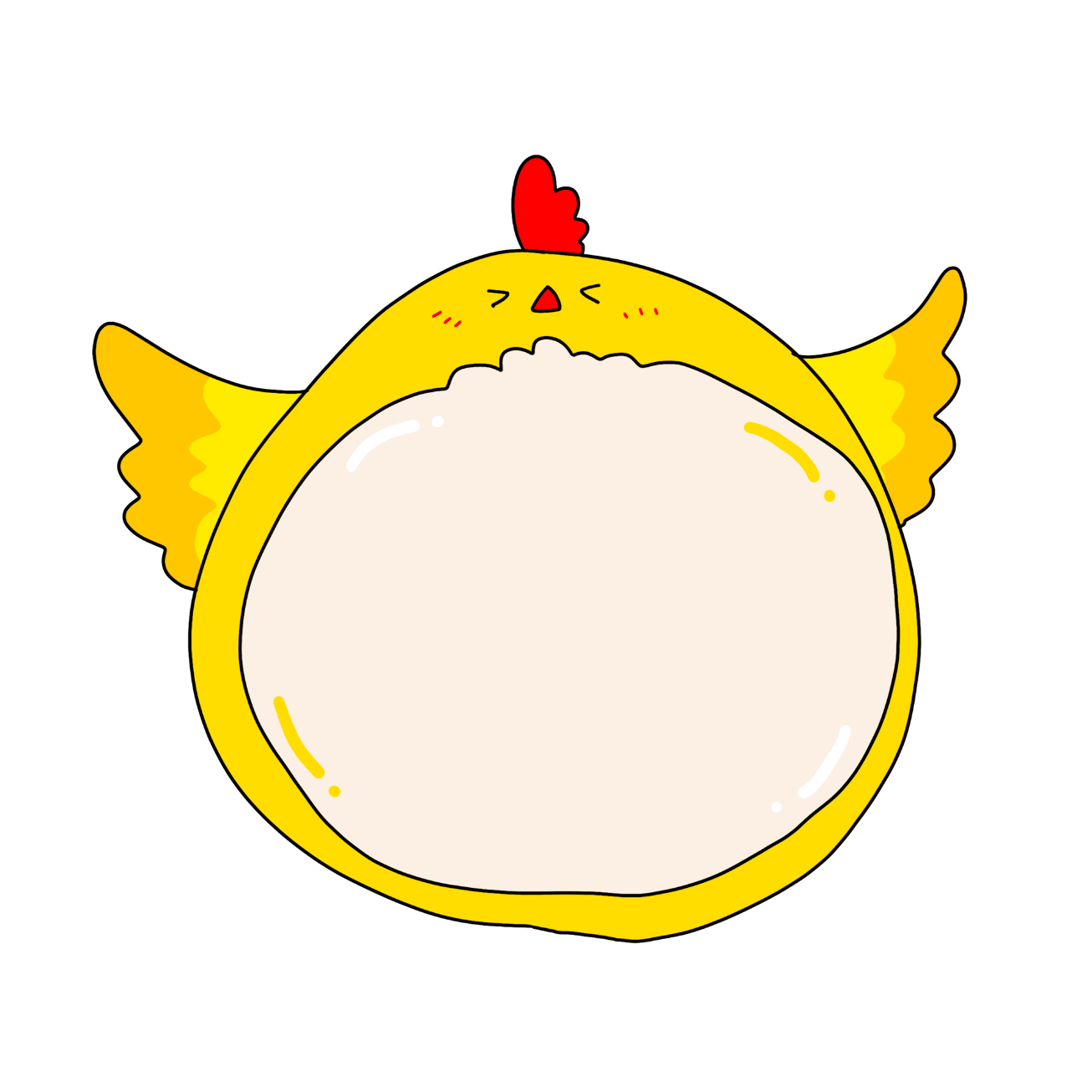 Bước 1:
Tìm mục chữ B trong từ điển
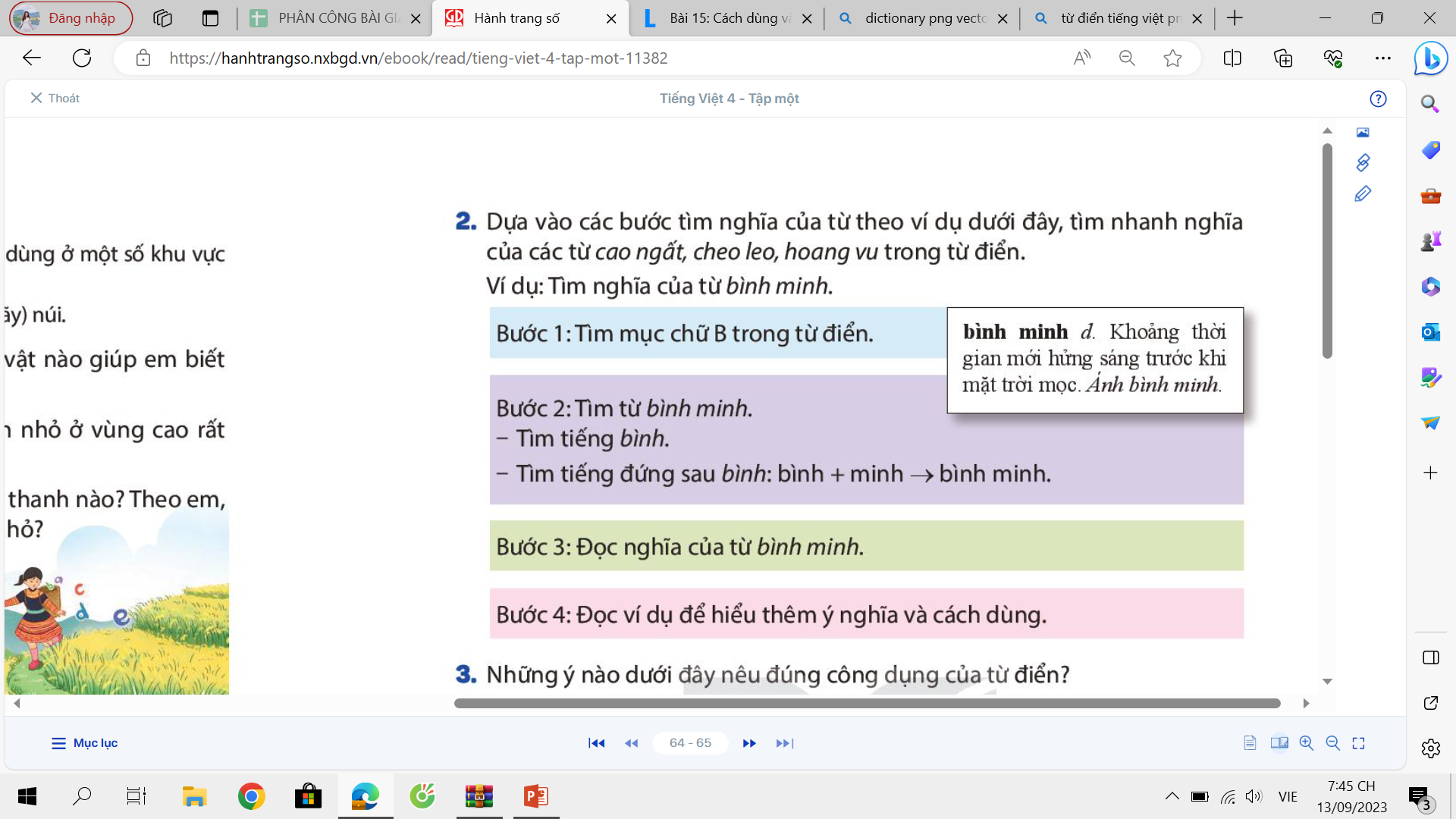 Tìm từ bình minh
Tìm tiếng bình
Tìm tiếng đứng sau bình: bình + minh  bình minh
Bước 2:
Bước 3
Đọc nghĩa của từ bình minh
MNT
Đọc ví dụ để hiểu thêm ý nghĩa và cách dùng
Bước 4
3. Những ý nào dưới đây nêu đúng 
công dụng của từ điển
Cung cấp thông tin về từ loại (danh từ, động từ, tính từ,...)
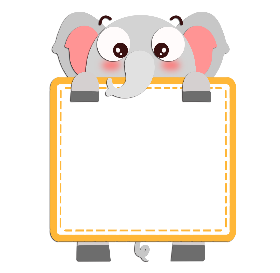 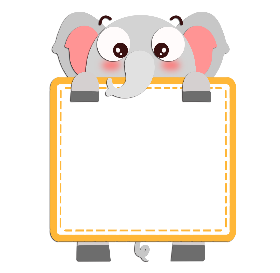 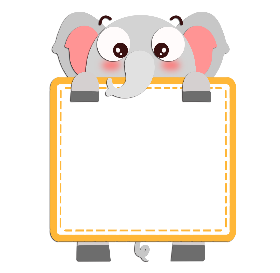 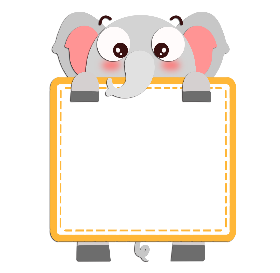 B
C
D
A
Cung cấp cách sử dụng thông qua ví dụ
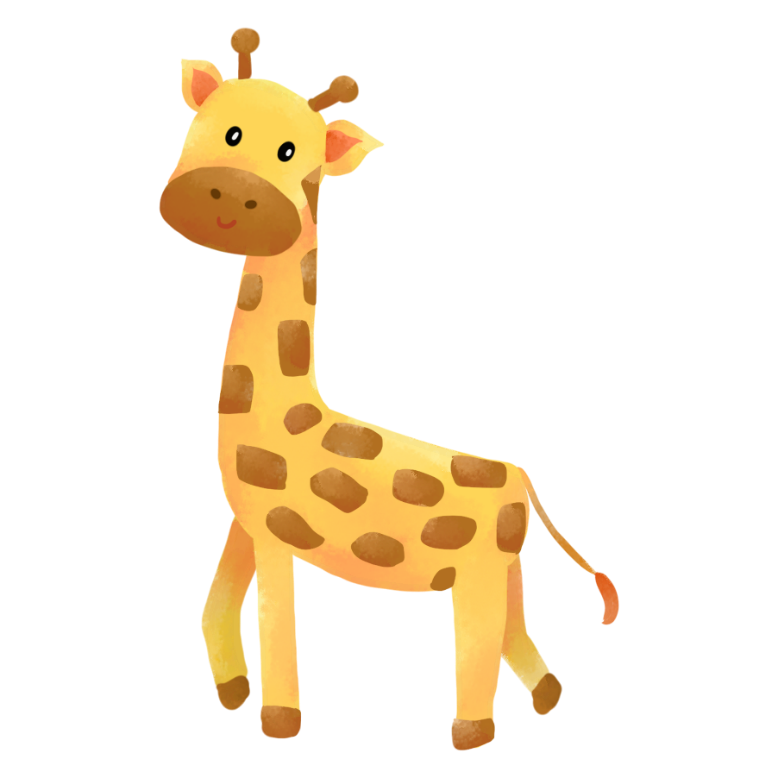 MNT
Dạy nhớ các từ
Giúp hiểu nghĩa của từ
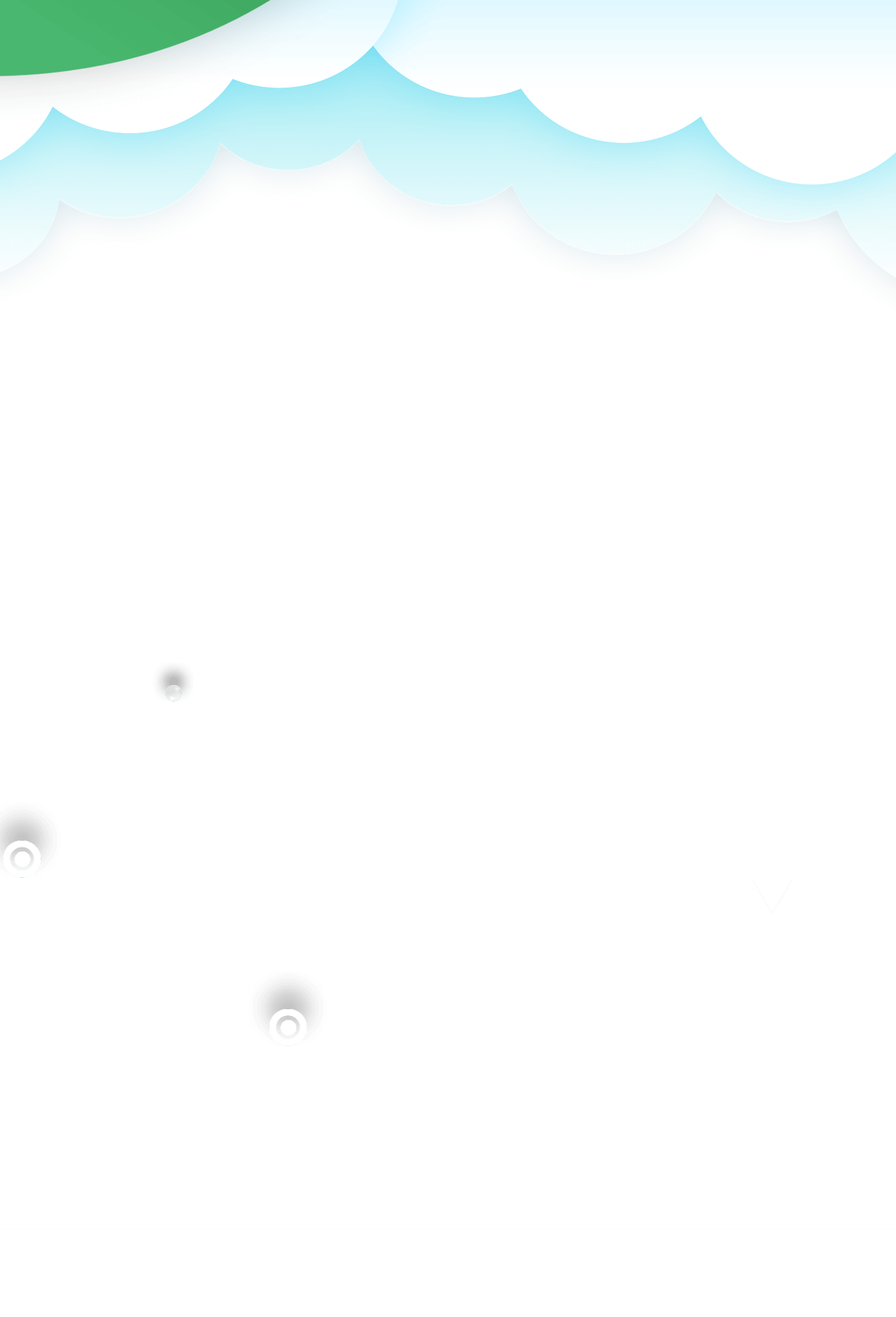 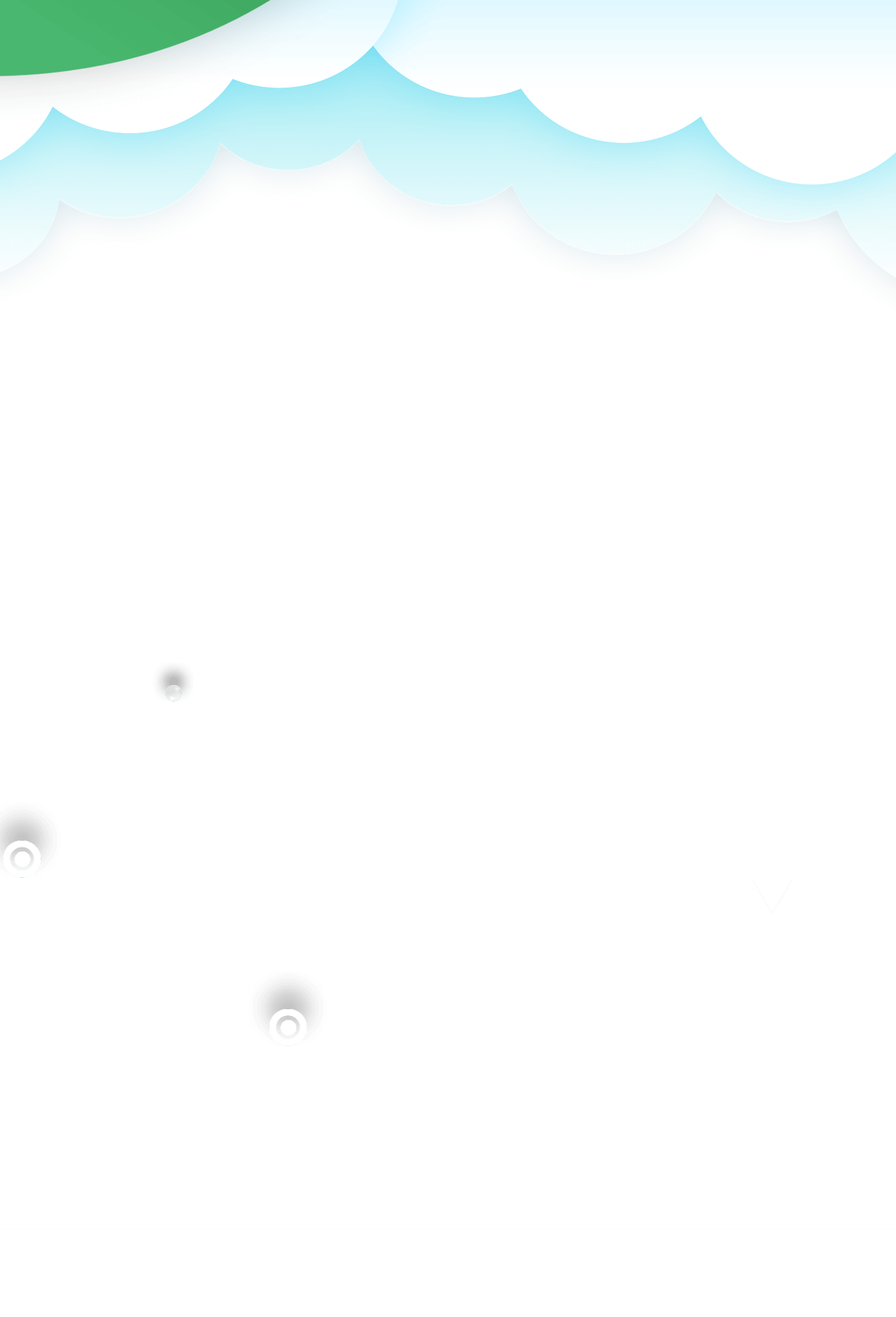 Goodbye
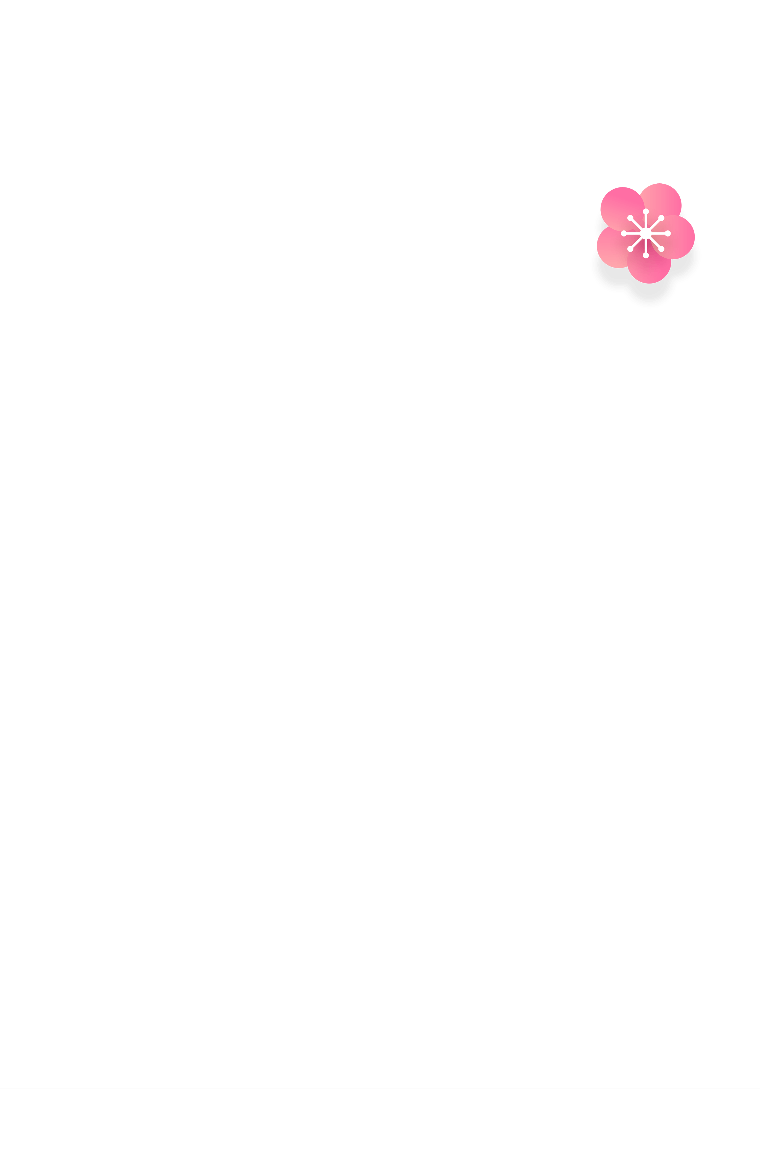 Chúc các con học tốt!
Chúc các con học tốt!
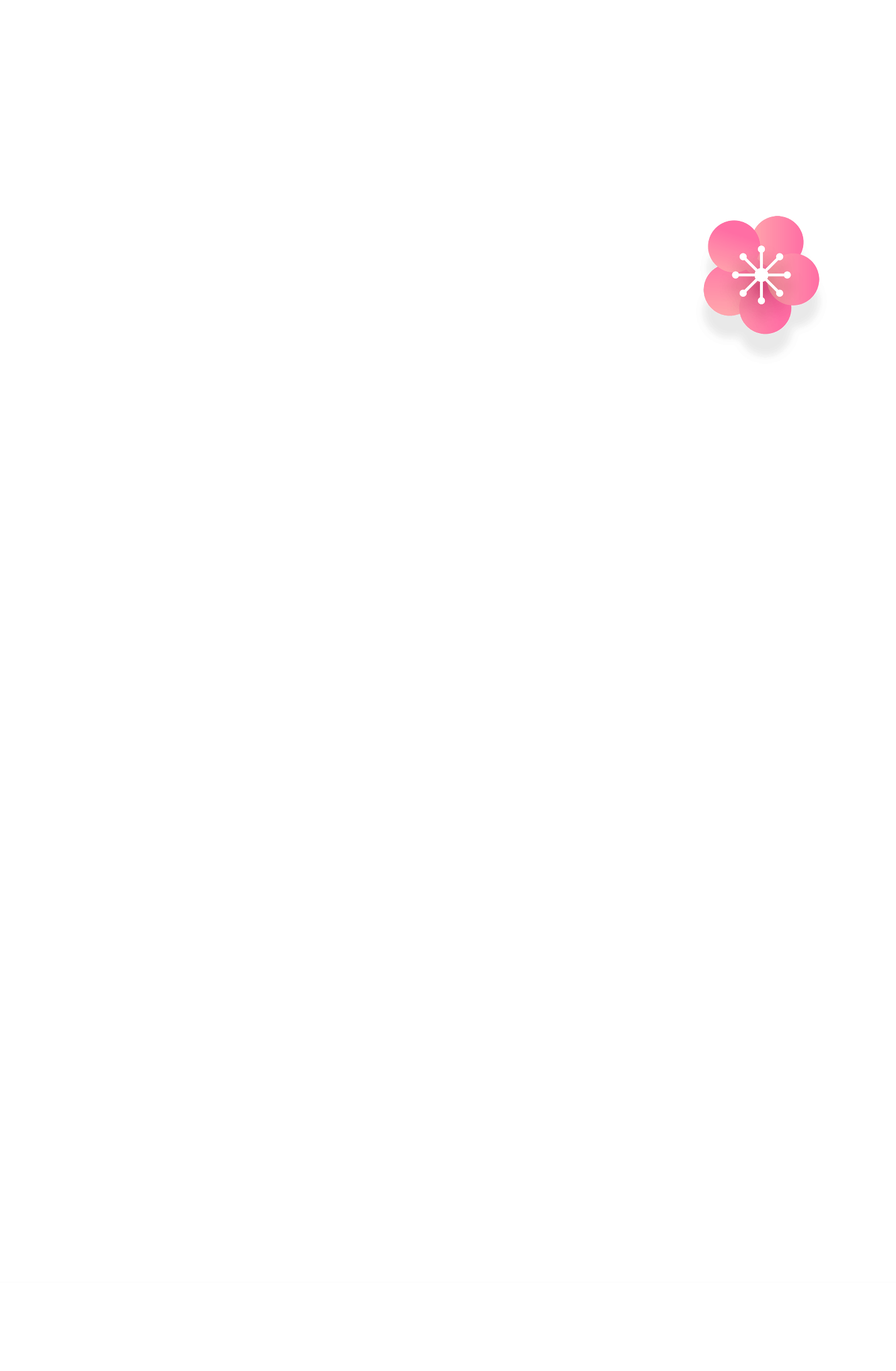 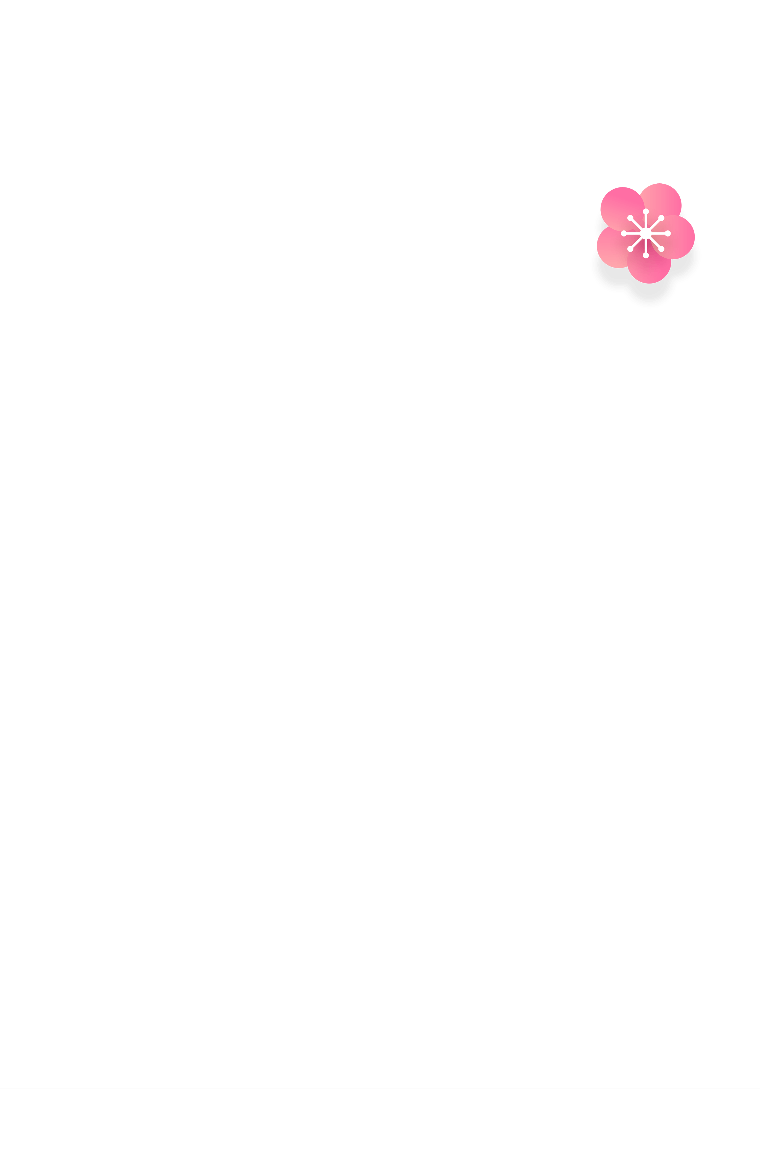 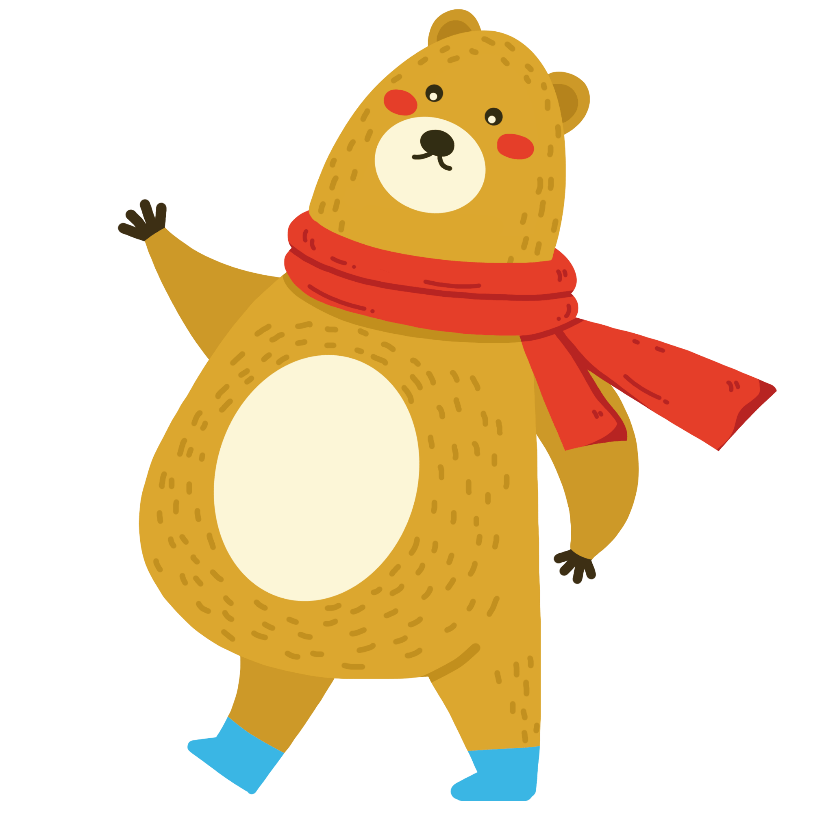 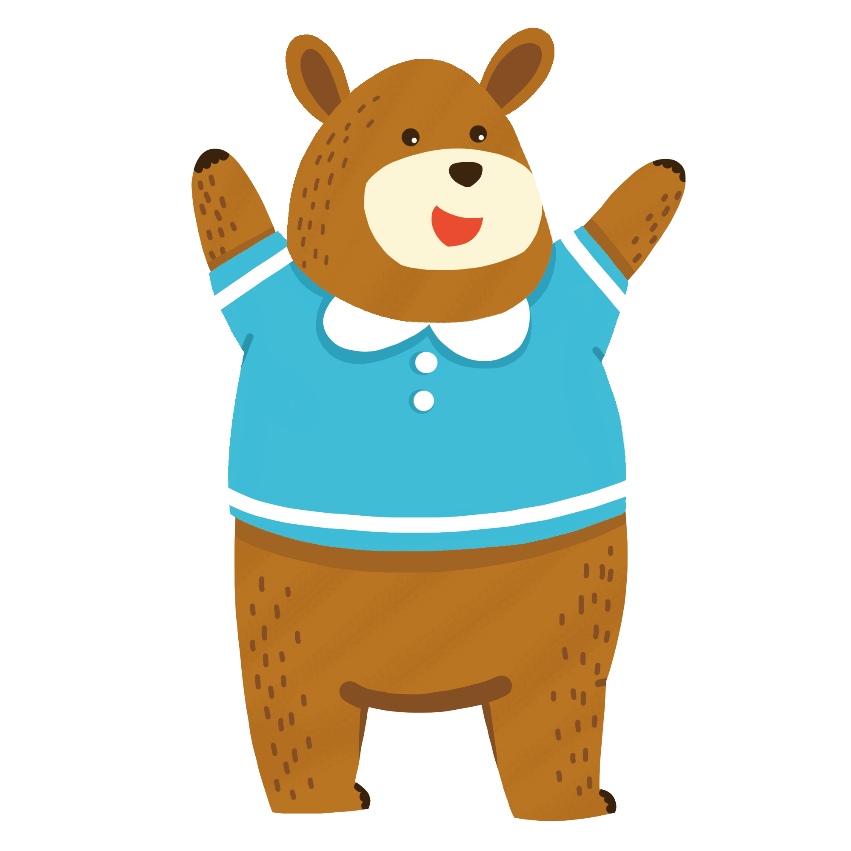 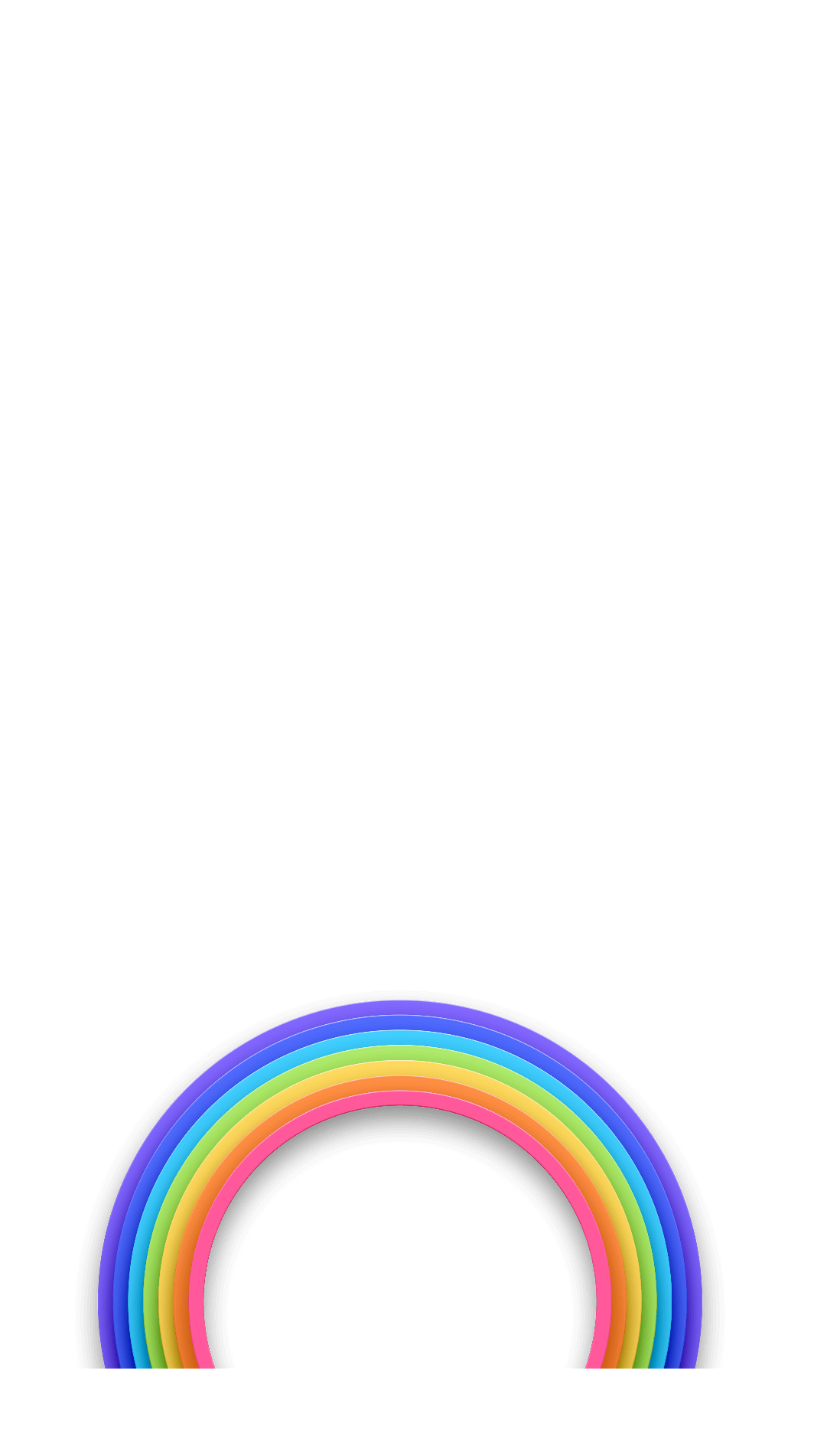 MNT
MNT
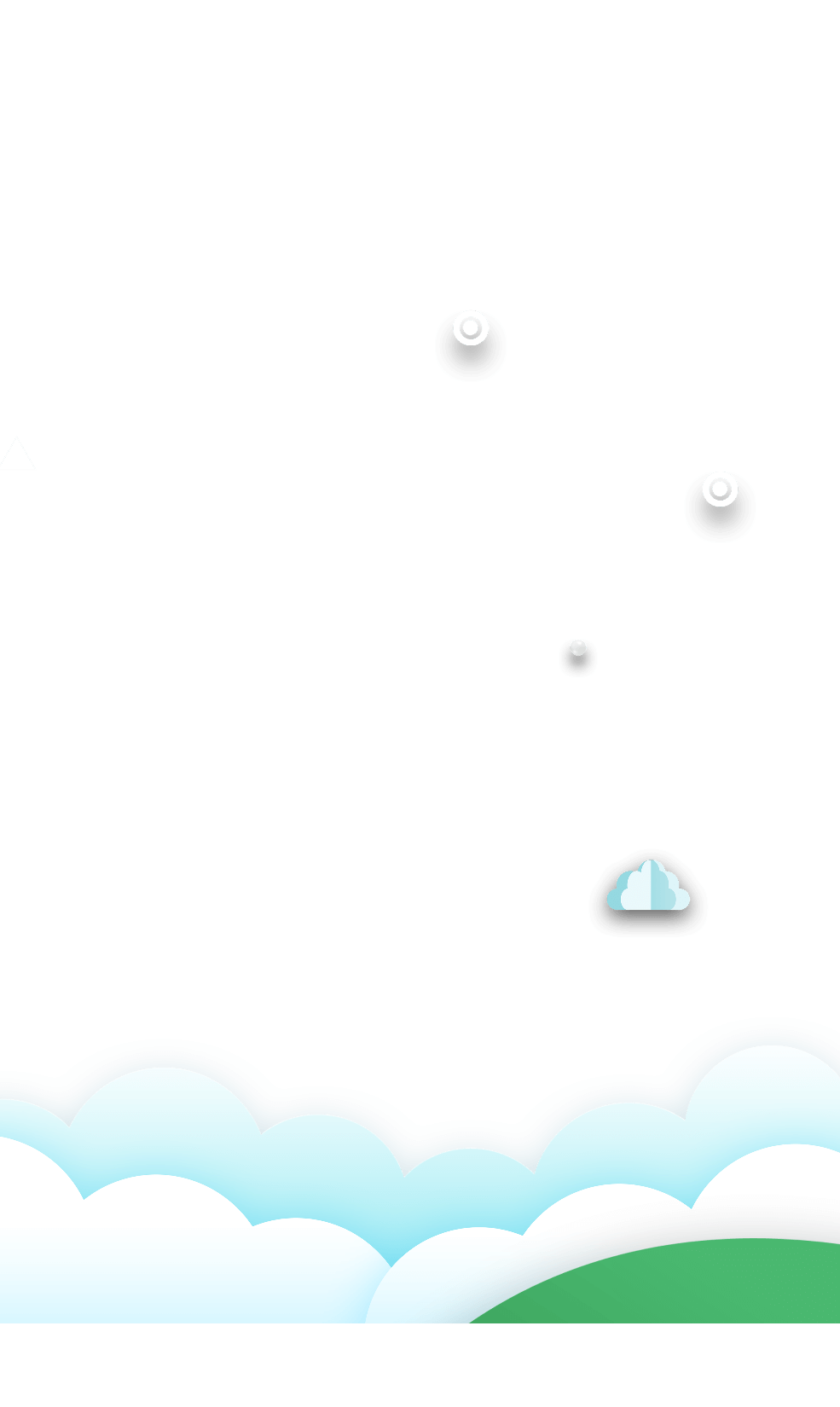 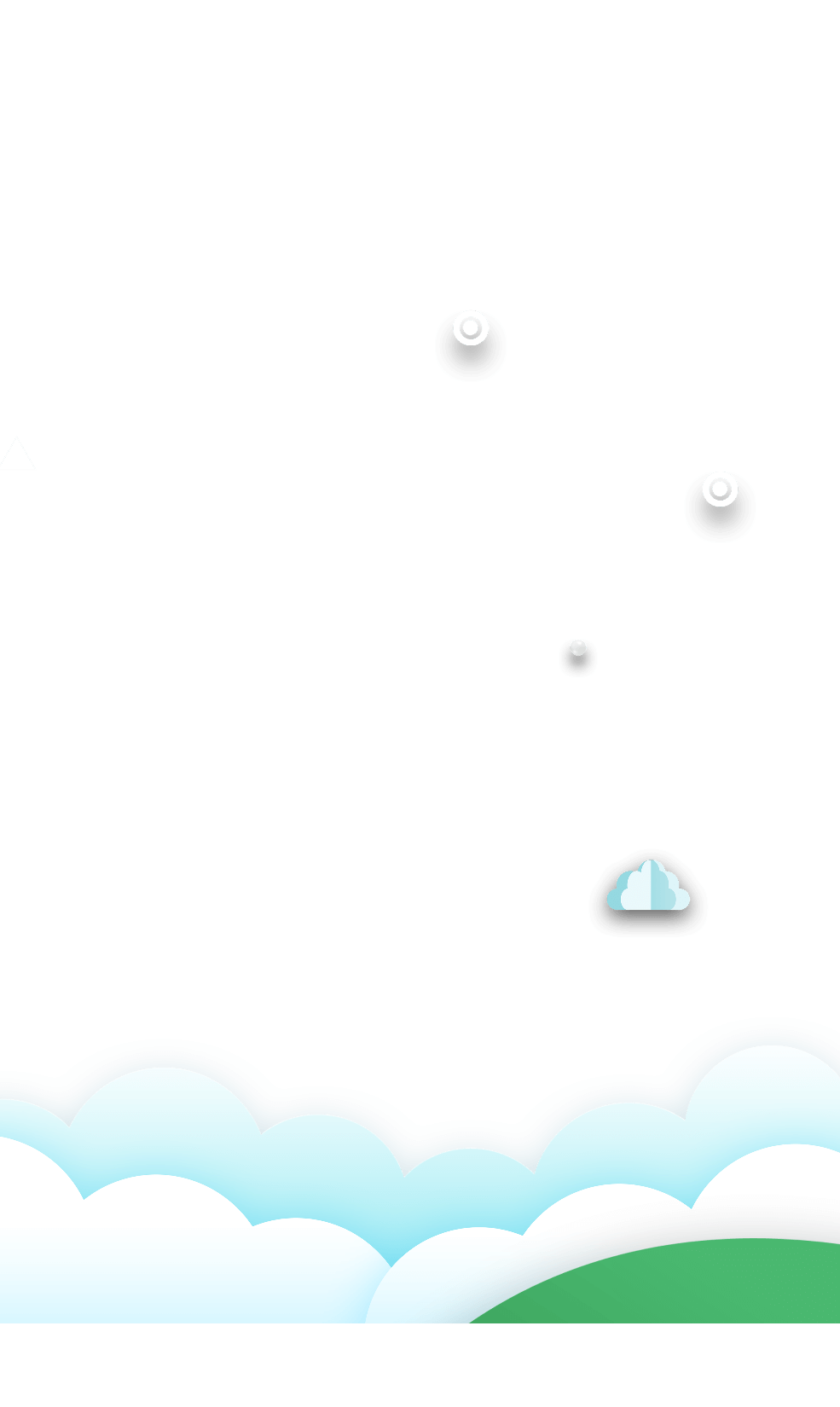 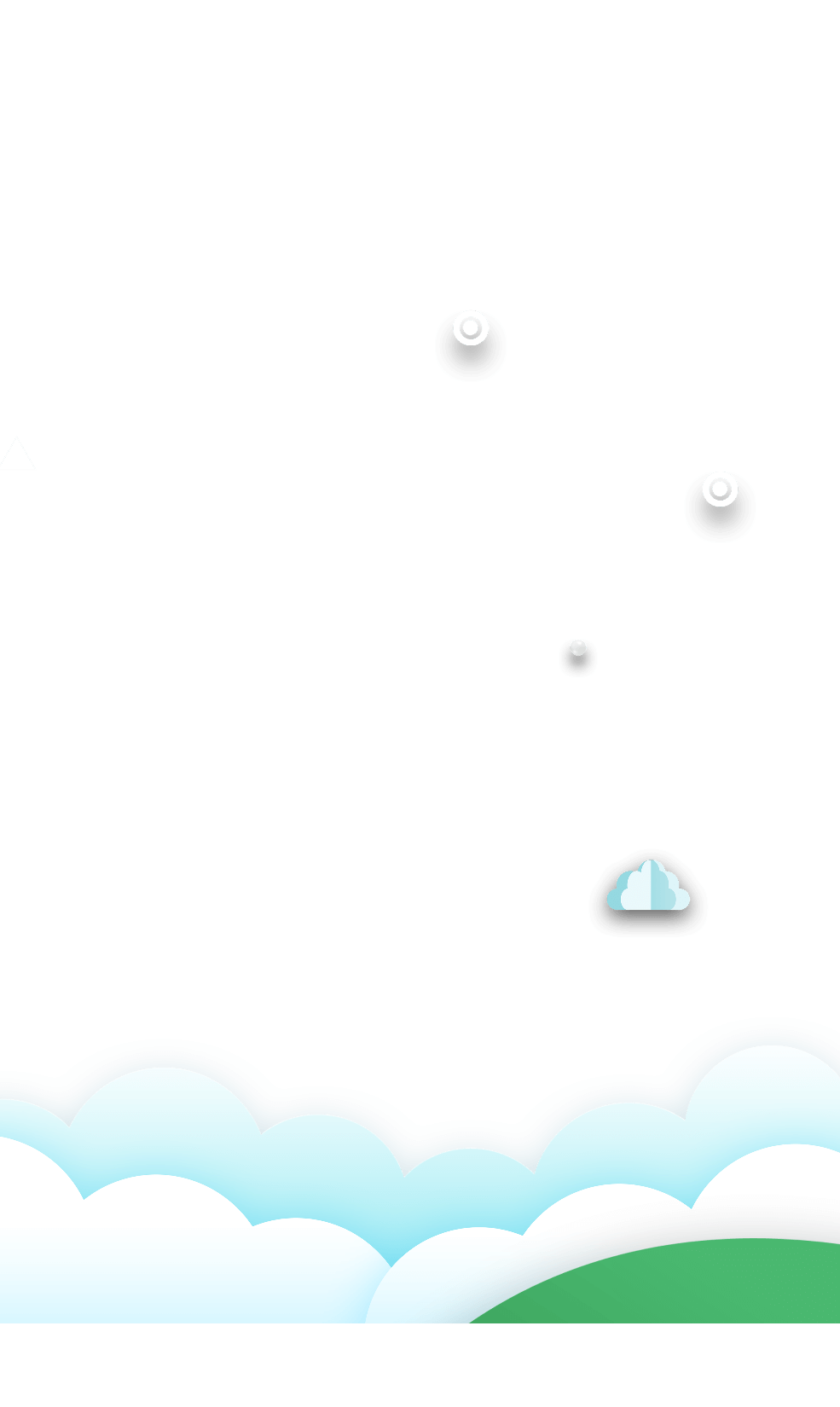